Object Oriented Programming
Basic Principles -Classes
Object Oriented Basic Principles
Page 2
Abstraction
Encapsulation
Information Hiding
Message Passing
Overloading
Inheritance
Overriding
Polymorphism
Dynamic Binding
Abstraction, Encapsulation, Information hiding, Message passing and Overloading are covered in this course.
Inheritance, Polymorphism, Overriding and Dynamic binding are discussed in CSC 113.
1-Abstraction Principle
3
Choose only attributes and methods relevant to your application
A Person can have attributes : name, age, length, weight  
For a banking application, length and weight has nothing to do
So you should ignore these…. 
Choose only what is relevant and needed for application
1-Abstraction Principle
Page 4
Data Abstraction
In order to process something from the real world we have to extract the essential characteristics of that object.
Data abstraction is the process of:
Refining away the unimportant details of an object, 
Keeping only the useful characteristics that define the object.
Functionality Abstraction
Modeling functionality suffers from
 unnecessary functionality may be extracted, 
or alternatively, an important piece of functionality may be omitted. 
Functionality abstraction is the process of determining which functionality is important.
Example
Person Data : name , age , weight , ID 
Person Functionality : walk , sleep , deposit money , withdraw money , register
For a bank application , what data and functionality we should use ?
2- Encapsulation Principle
5
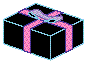 A concept of ‘Self-containing’
An object is like a black box.  The internal details are hidden. Encapsulation is the practice of including in an object everything it needs hidden from other objects. The internal state is usually not accessible by other objects.
2- Encapsulation Principle
Page 6
Abstraction involves reducing a real world entity to its abstraction essential defining characteristics.
Encapsulation extends this idea by also modeling and linking each data of an entity to the appropriate functionality of that entity.
OOP makes use of encapsulation to ensure that data is used in an appropriate manner.
 by preventing from accessing data in a non-intended manner (e.g. asking if an Integer is true or false, etc.).

Through encapsulation, only a predetermined appropriate group of operations may be applied (have access) to the data.
Integer
addition
division
subtraction
modules
multiplication
Encapsulation Gives Classes
Page 7
Encapsulation is the OO principle that allows objects to contain the appropriate operations that could be applied on the data they store.

My phone stores:
My contacts,
Missed calls
… etc.

My phone may perform the following operations on the data it contains:
Edit/Update/Delete an existing contact
Add a new contact
Display my missed calls.
…etc.
Place data and the operations that act on that data in the same class.
3- Information Hiding Principle
8
Information hiding - ‘internal’ structure is hidden from their surroundings
Behaviors (methods) and information (attributes) are represented or implemented internally
Functionality and behavior characterized by ‘interfacing’ operations
This is achieved by the use of classes and the access modifiers
3- Information Hiding Principle
9
Limit access to data only to internal operations that need it. 
OO classes hide the data as private data members and use public accessor operations to get at it. 
The scope of the data is limited to the class.
Information hiding protects:
data items (attributes). 
the internal structure of a class.
implementation details of a class.
Access Modifiers
10
Access modifiers aid to achieve the encapsulation and information hiding principle by preventing unauthorized or accidental access to attributes and methods. Through which you can control how the methods and attributes can be accessed:
Access Modifiers (cont.)
11
Accessibilities options
public – Accessible to all
private – Accessible to containing class
protected – Accessible to containing or derived classes (will be described in CSC113)

In most cases: fields are  private or protected, and methods are public.
UML Representation for Object Oriented systems
Page 12
UML (Unified Modeling Language) is a graphical representation scheme used for modeling object oriented systems
An OO system is designed using this language in a form of diagrams, with one standard set of graphical notations
What is a Class Diagram?
13
A class diagram is a graphical representation that describes the types of objects in the system and the various kinds of relationships that exist among them.
A central modeling technique that runs through nearly all object-oriented methods.
The richest notation in UML.
ClassName
att1: dataType1
…
 atti: dataTypei
Attributes
Methods (Services)
+ m1(…): dataType1
+ ...
+ mj(…): dataTypej
UML Representation of a Class
UML represents a class with a rectangle having 3 compartments stacked vertically. 
The top compartment shows the class's name. 
The middle compartment lists the attributes. 
The bottom compartment lists the operations: methods or services.
Links between different classes define relationships (will be covered in CSC113)
Page 14
ClassName
att1: dataType1
…
 atti: dataTypei
Attributes
Methods (Services)
+ m1(…): dataType1
+ ...
+ mj(…): dataTypej
UML Representation of a Class (UML Class Diagram)
15
UML uses three symbols to represent the visibility of the class’ members.
+ : mentions that the member is public.
- : mentions that the member is private.
# : introduced in the CSC 113.
These are the Access Modifiers
How to create UML
16
from problem definition:
Identify all (relevant) nouns and verbs 
From List of nouns ,select objects 
Identify data component for each object 
From list of verbs, select operation
Ex: UML Class Diagram
17
Problem Statement: 
 Write  a program to input the length and width of the rectangle, and calculate and print the perimeter and area of rectangle.
 Nouns :
length , width, rectangle, perimeter , area 
Verbs :
print , calculate
[Speaker Notes: Now we will address the problem as OOP]